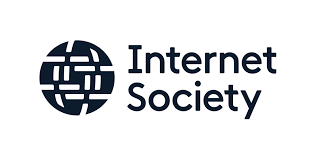 ISOC Tanzania IoT Profile
Peter Mmbando
Introduction
In the Tanzanian context IoT is less understood by the larger public. The Tanzania chapter thus begun with creating public awareness on IoT and Security.
Last October we held the first ever Tanzania IoT Awareness Week. It had two activities;
Public discussion on IoT and Security
2. Students essay competition on Internet of Things and privacy protection (selected 15 schools)
Winners were awarded: 
First Prize USD 100
Second Prize USD 50
Third Prize USD 35.
LESSON LEARNED.
There is still large number of people who are unaware of the IoT, protection of data, and privacy of consumers. 
There is high demand for capacity building as well as promotion of IoT in the public.
Most of women and girls are not aware of the IoT and its benefits.
More resources, especially financial resources is required for creating awareness.
Current Project IoT Smart Idea Tanzania
Competition Project. Through this project youth will participate in creating IoT/AI based smart solutions for challenges in Agriculture, Health, Energy, Water and Education. The best projects will win  prices. Those not selected will be followed up (Leaving No One Behind).
The Cost/ Projected Budget
The cost to run the competition and awards for the best projects is estimated to be $65,000
The aim of this competition is to engage the public to create chapter visibility and help to create innovative IoT based devices to solve challenges in the five sectors mentioned above.
Thank you for Listening.